Universal Design, UDL, & Multiple Means of Representation
Laurel Bastian (Faculty Consultant, TEP) & Sheen Hua (Accessible Technology Manager, AEC)
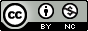 Attribution-NonCommercialCC BY-NC
CC BY-SA
Agenda
Goals & Introduction
Definition and overview of UDL & Universal Design
Representation: what it is, and why it matters
The roles of “perception,” “language and symbols,” and “comprehension" in learning
How to apply "multiple means of representation" (scenarios)
Setting one goal
After this session, participants will be more able to:
Characterize what Universal Design for Learning and representation are & why they're used
Identify the role representation plays in learning (including as a barrier to it)
Use concepts of a) revisiting learning objectives & b) “plus one” thinking to select an area to apply additional representation options to
Invitation to participate!
Please participate in whatever way feels comfortable. For example, you might use:
Your voice, at any point (feel free to unmute)
Chat, raised hand, and/or reactions 
Your image on camera (or not)
Email to contact us afterwards (lbastian@uoregon.edu)
Introduction
Share your name (and pronouns if you wish) and finish one of the following:
By the time I leave this session, I hope I know how to...
One accommodation I've noticed students needing lately is...
One of the ways I prefer having information represented to me is...
Two things to keep in mind:
Start with the goals
2. Embrace "plus one" thinking
Before making changes, set or revisit learning objectives.
What do we want students to know or know how to do after engaging with the content?
Tobin and Behling say that we can think of UDL as:
Something we can incrementally do!
Adding just one more way (to represent material, to engage students, etc.)
Definition and overview of UDL & UD
”
Universal Design for Learning (UDL) is:
Described by the AEC (and defined by the Higher Education Opportunity Act of 2008) as a framework that:
provides flexibility in the ways information is presented, in the ways students respond or demonstrate knowledge and skills, and in the ways students are engaged; and
reduces barriers in instruction, provides appropriate accommodations, supports, and challenges, and maintains high achievement expectations for all students, including students with disabilities and students who are limited English proficient.” (Section 103 (24)"
Universal Design for Learning (UDL) is:
“a framework that addresses the primary barrier to fostering expert learners within instructional environments: inflexible, “one-size-fits-all” curricula.” (CAST, 2011)
Universal Design for Learning (UDL):
Is deeply informed by:
Universal Design (initially an architectural movement) 
A belief that disability is not a lack or a medical problem in an individual; disability is a mismatch between an individual (who may have a health condition) and an environment (social, physical, digital, etc.) that does not work for or excludes them.
[Speaker Notes: • Defined by the World Health Organization as resulting “from the interaction between individuals with a health condition, such as cerebral palsy, Down syndrome and depression, with personal and environmental factors including negative attitudes, inaccessible transportation and public buildings, and limited social support.”• “a mismatch between our needs and the design features of a product, built environment, system or service” (according to the Inclusive Design Research Centre)]
At UO, 10% of students have accommodations through AEC; nationally, an estimated 20% undergraduates have a disability.
Student identities and disabilities might include:
We will not always know that specific students are disabled and neurodivergent, but we can assume that in every class/context, disabled and neurodivergent students are present and design options for representation.
ADHD
Autistic
Dyslexic
Deaf
Blind or visually impaired
Mental health disabilities
Mobility disabilities
Chronic health conditions
Many more
3 UDL guidelines: multiple means of
Engagement
Representation
Action & Expression
Provide options for
Recruiting interest
Sustaining effort and persistence
Self-regulation
Provide options for
Perception
Language and symbols
Comprehension
Provide options for
Physical action
Expression and communication
Executive functions
3 UDL guidelines: multiple means of
Engagement
Representation
Action & Expression
Provide options for
Recruiting interest
Sustaining effort and persistence
Self-regulation
Provide options for
Perception
Language and symbols
Comprehension
Provide options for
Physical action
Expression and communication
Executive functions
Representation: what it is, and why it matters
”
Representation is:
Necessary to consider because of learner variability.
“Learners differ in the ways that they perceive and comprehend information that is presented to them. For example, those with sensory disabilities (e.g., blindness or deafness); learning disabilities (e.g., dyslexia); language or cultural differences, and so forth may all require different ways of approaching content.” (CAST, 2018)
Representation is:
“ […] the process of collecting and presenting information to students in a way that students can understand, engage with and learn from.” (Novak, 2021)
[Speaker Notes: WE are making choices as educators. Sometimes our process is flawed (like scanning part of a book for my students and posting it, which assumes all our students perceive the same—can all read image-based text. None require high resolution text. Font works for all people, including dyslexic people.]
Q: What (if anything) makes multiple means of representation a challenge in your context?
UDL guidelines offer options for:
Representation
Provide options for
Perception
Language and symbols
Comprehension
Components of representation: perception, language & symbols, comprehension
”
20
Representation offers options for:
Perception
Language & symbols
Comprehension
Representation offers options for:
Perception
Interact with flexible content that doesn't depend on a single sense like sight, hearing, movement, or touch.
Representation offers options for:
Example of offering one option vs multiple:
Only one option—not universal design! 
Laurel scans chapters of a book, making image-based pdfs to post, not considering that this is a barrier for students with visual impairments and/or who use text to speech software as part of their learning.

Multiple options—towards universal design!
Laurel requests ebooks of the course text from the UO library and checks that the text is accessibly formatted.

Find more illustrations of perception on Carleton’s UDL Series Blog.
Perception
Interact with flexible content that doesn't depend on a single sense like sight, hearing, movement, or touch.
Representation offers options for:
Language & symbols
Clarify vocab, symbols, syntax, and structure. 
Support decoding of text across languages and mathematical notation.
Representation offers options for:
Language & symbols
Example of offering one option vs multiple:
Only one option (boo!)
Laurel uses new vocab, including acronyms, without explaining—students will look them up if unfamiliar.
Multiple options:
Laurel spells out acronyms and links to two definitions for each important term. She offers a low/no-stakes quiz so students can check comprehension.
Clarify vocab, symbols, syntax, and structure. 
Support decoding of text across languages and mathematical notation.
Representation offers options for:
Comprehension
Activate background knowledge; highlight patterns, relationships, critical features; guide information processing; maximize transfer.
Representation offers options for:
Example of offering one option vs multiple:
Only one option
Lecture and encourage students to take notes.
Multiple options:
Prep: Reflect on why I want students to take notes (to capture content? To pick out most important concepts and begin drawing connections between them? 
For ex, if both, could post basic lecture outline in Word, & during lecture, pause and prompt students to identify key points to fill in, and support students in last several minutes of class in summarizing 1 or 2 key connections between them
Comprehension
Activate background knowledge; highlight patterns, relationships, critical features; guide information processing; maximize transfer.
Representation guidelines work together
Perception
Language & symbols
Comprehension
Interact with flexible content that doesn't depend on a single sense like sight, hearing, movement, or touch.
Clarify vocab, symbols, syntax, and structure. 
Support decoding of text across languages and mathematical notation.
Activate background knowledge; highlight patterns, relationships, critical features; guide information processing; maximize transfer.
How to apply "multiple means of representation"
”
29
Applying this to your context
Identify one place in your course that there’s a pain point or a challenge for students (and likely for you) that might relate to representation. 
This "pain point" could be in Canvas, in a lecture, an assignment, related to understanding a concept. It might be something you get many questions about from students.
Once you identify the challenge, we'll talk together about it (including identifying the learning goal)
How might applying one more option help us decrease this "pain point"?
Perception
Language & symbols
Comprehension
Interact with flexible content that doesn't depend on a single sense like sight, hearing, movement, or touch.
Clarify vocab, symbols, syntax, and structure. 
Support decoding of text across languages and mathematical notation.
Activate background knowledge; highlight patterns, relationships, critical features; guide information processing; maximize transfer.
How might applying "representation" guidelines help us (question version)
What is the goal I have for sharing this content in this situation? How does this support our learning objectives? 
Can we separate the goal (why we want students to do X) from the means?  
How might the guidelines in representation help us identify a challenge in the scenario
How might the “checkpoints” help us identify an option we could use to create multiple means? 
Any UO resources we need to know about that would support us?
Set one goal!
”
33
Contact us—let's talk UDL!